Introduktion
Innehåll och ungefärlig tidsåtgång
Inledning (30 minuter)
Våra spelregler (30 minuter)
Hur söker vi information? (30 minuter)
Min uppgift som socialsekreterare (35 minuter)
Varför dokumenterar vi? (35 minuter)
Introduktion
2
[Speaker Notes: Denna bild visas inte för deltagarna. Det är en översikt av innehållet.]
Inledning(30 minuter)
Vad är det vi ska göra?
Övningar i handläggning och dokumentation.  
De är ett stöd för kompetensutveckling inom den sociala barnavårdens myndighetsutövning. 
De har fokus på reflektion och lärande tillsammans med kollegor med utgångspunkt i egna ärenden.
Introduktion
4
Reflektion – ett steg mot utveckling
Introduktion
5
[Speaker Notes: Stödet innehåller inte traditionell informationsförmedling utan består av övningar och reflektion med fokus på ett mer processorienterat lärande tillsammans med kollegor. 

Reflektion hjälper till att utforska och synliggöra tanke- och handlingsmönster.
Reflektionen kan hjälpa till att förstå varför du gör som du gör i ditt arbete. 
På så sätt skapar vi ett lärande som är direkt kopplat till konkreta situationer i arbetet.]
Kom ihåg!
En reflektion är inte rätt eller fel – undvik att värdera.
Det är lika värdefullt att reflektera över det som fungerar bra (och varför) som det som fungerar mindre bra.   
Reflektion är grundläggande för ett professionellt förhållningssätt.
Introduktion
6
Våra spelregler(30 minuter)
Övningens syfte
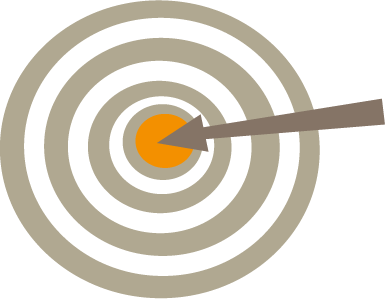 Att formulera gemensamma ramar för det kommande arbetet.
Introduktion
8
[Speaker Notes: Gå igenom syftet tillsammans.]
Att öva på sina egna ärenden
En del övningar utgår från dina egna ärenden. 
Att reflektera över ditt eget arbete hjälper dig att göra en koppling mellan vad som står i regelverket och hur du faktiskt gör.
Introduktion
9
Fundera enskilt(3 minuter)
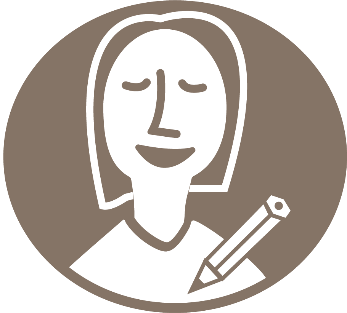 Hur känner du inför att låta en kollega ta del av ditt material och reflektera över det?
Hur känner du inför att själv ta del av en kollegas material och reflektera över det? 
Hur känner du inför att ta emot feedbackfrån en kollega om ditt eget arbete?
Hur känner du inför att ge feedback till en kollega om hens arbete?
Introduktion
10
Diskutera två och två (5 minuter)
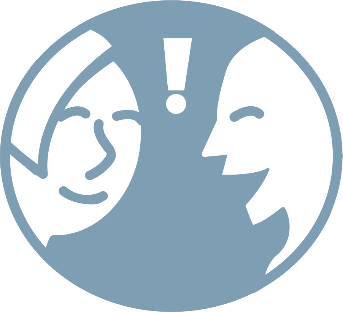 Berätta för varandra hur ni tänkte.
Introduktion
11
Att ge feedback – några tips
Var så konkret som möjligt. Det hjälper mottagaren att förstå vad hen kan behöva utveckla. Det visar också att du verkligen har satt dig in i mottagarens arbete.
Negativ feedback ska handla om något som går att förändra. 
Ge bara feedback om det kan leda till någonting bra.
Introduktion
12
Att ta emot feedback – några tips
Ansträng dig för att lyssna och vara öppen.
Är det positiv feedback– njut av berömmet.
Är det negativ feedback – undvik att gå i försvarsställning.
Tänk på att feedbacken ges i ett gott syfte.
Introduktion
13
Diskutera två och två(5 minuter)
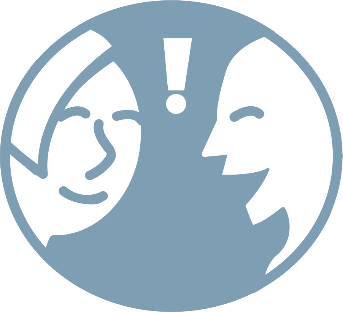 Vad behöver vi tänka på när vi ger varandra feedback?
Introduktion
14
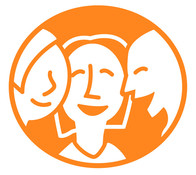 Diskutera gemensamt(5 minuter)
Formulera gemensamma spelregler för ert arbete med övningarna. Till exempel: 
Hur hanterar vi det som kommer fram i diskussionerna?
Hur hanterar vi mobiltelefoner under övningarna?
Hur hanterar vi sekretessen?
Hur tar vi ansvar för vårt eget lärande?
Introduktion
15
[Speaker Notes: Skriv upp reglerna på ett blädderblock eller liknande.]
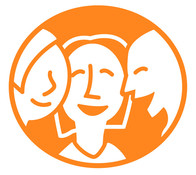 Sammanfatta och avsluta(5 minuter)
Gå laget runt och låt dem som vill dela med sig av tankar kring övningen. 
Avsluta övningen.
Introduktion
16
[Speaker Notes: Det är bra om spelreglerna är synliga vid alla kommande gemensamma övningstillfälle. Skriv gärna ner och spara dem, och ta med till nästa tillfälle.]
Hur söker vi information?(30 minuter)
Övningens syfte
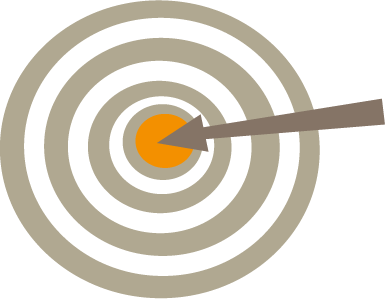 Synliggöra hur vi söker information och kunskap och vilka för och nackdelar det kan innebära.
Introduktion
18
[Speaker Notes: Gå igenom syftet tillsammans.]
Fundera enskilt (5 minuter)
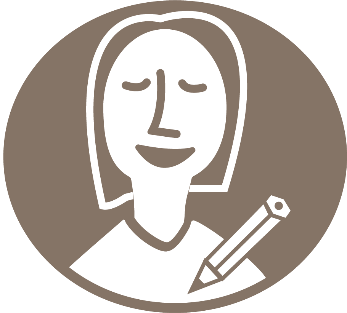 När jag är osäker på vad som gäller i en specifik situation gör jag oftast så här:   
Jag frågar en kollega eller chef.
Jag söker svar i handböcker eller regelverk.
Jag frågar en jurist.
Annat
Introduktion
19
[Speaker Notes: Ge deltagarna en liten stund att välja sina svar. Låt dem som vill berätta hur de resonerade. Gå sedan vidare till nästa bild.]
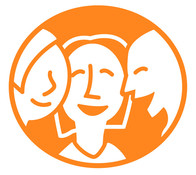 Diskutera gemensamt(5 minuter)
Vet vi var vi ska söka efter svar? Vilka handböcker, vägledningar eller annat stöd använder vi?
Vilka för- och nackdelar finns det med att fråga en kollega eller chef?
Introduktion
20
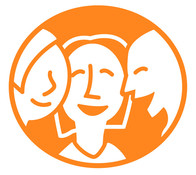 Gå igenom gemensamt (10 minuter)
Var hittar vi de publikationer som vi behöver?
Klicka på bilden för att komma till guiden.
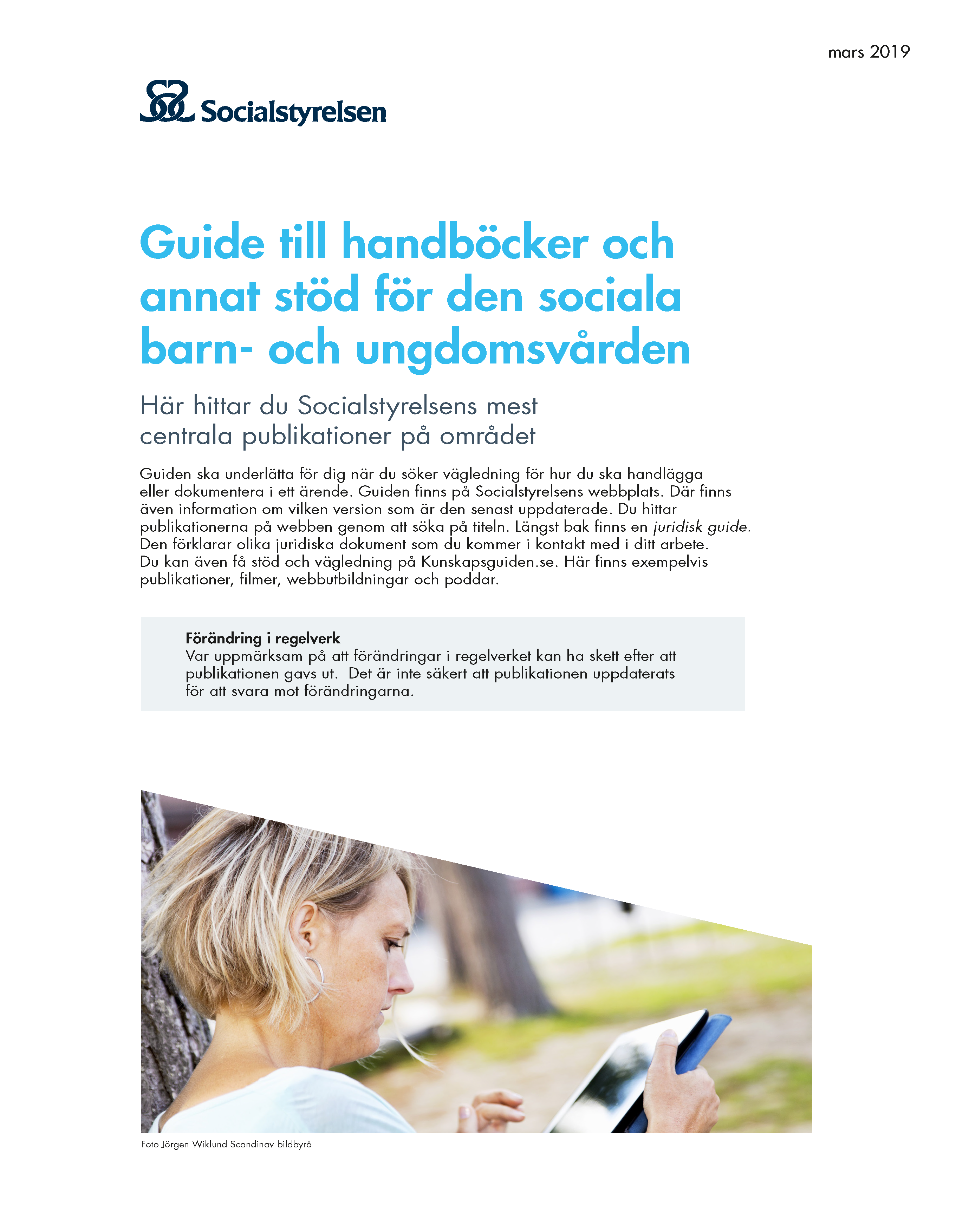 Introduktion
21
[Speaker Notes: I Guide till handböcker och annat stöd för den sociala barn- och ungdomsvården hittar du Socialstyrelsens mest centrala publikationer på området. Guiden ska underlätta för dig när du söker vägledning för hur du ska handlägga eller dokumentera i ett ärende. 

Guiden finns på Socialstyrelsens webbplats: https://www.socialstyrelsen.se/stod-i-arbetet/barn-och-unga/barn-och-unga-i-socialtjansten/ (du når den också genom att klicka på bilden, när presentationen är i bildspelsläge). 

På Socialstyrelsens webbplats finns även information om vilken version som är den senast uppdaterade. Du hittar publikationerna på webben genom att söka på titeln. Längst bak finns en juridisk guide. Den förklarar olika juridiska dokument som du kommer i kontakt med i ditt arbete.]
Min uppgift som socialsekreterare(35 minuter)
[Speaker Notes: Innan övningen börjar, lägg en lapp med ett påstående på varje bord (se dina förberedelser i studiehandledningen.
Lägg också fram blädderblockspapper eller A3-papper och en penna på varje bord.]
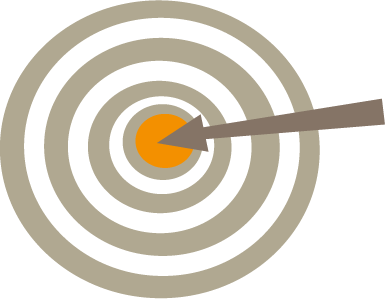 Övningens syfte
Att synliggöra vår uppfattning om rollen som socialsekreterare och hur det kan påverka hur vi hand-lägger och dokumenterar.
Introduktion
23
[Speaker Notes: Gå igenom övningens syfte tillsammans.]
Instruktion (2 minuter)
Du kommer att få höra fyra påståenden (kommer på nästa bild).
Varje påstående har en siffra som ligger på ett bord.
Sätt dig vid bordet med numret på den uppgift som du tycker är viktigast.
Introduktion
24
Min viktigaste uppgift som  socialsekreterare är att…
skapa en god och förtroendefull relation      med vårdnadshavarna.
följa gällande regelverk och säkerställa      rättssäkerhet för barnet och vårdnadshavarna.
sätta barnet i fokus.
handlägga så att det jag gjort inte blir kritiserat      i en granskning.
Introduktion
25
[Speaker Notes: Läs upp påståendena och be deltagarna att sätta sig vid det bord som stämmer bäst överens med deras uppfattning.]
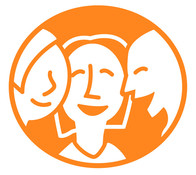 Diskutera vid bordet (5 minuter)
Utse en person som skriver ner korta punkter från er diskussion 
Diskutera: 
På vilket sätt kan det märkas på din handläggning och dokumentation om du har mest fokus på denna uppgift? 
Vilka för- eller nackdelar kan det finnas med detta?
Introduktion
26
Byt bord (2 minuter)
Gå till bordet med den uppgift som du tycker är näst viktigast för dig som  socialsekreterare.
Den som har antecknat sitter kvar vid bordet.
Introduktion
27
[Speaker Notes: Läs upp instruktionen och byt till nästa bild för att visa de olika alternativen.]
Min näst viktigaste uppgift som    socialsekreterare är att…
skapa en god och förtroendefull relation med vårdnadshavarna.
följa gällande regelverk och säkerställa rättssäkerhet för barnet och vårdnadshavarna.
sätta barnet i fokus.
handlägga så att det jag gjort inte blir kritiserat i en granskning.
Introduktion
28
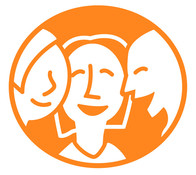 Diskutera vid bordet (5 minuter)
Den som sitter kvar vi bordet, berättar kort utifrån nedskriva punkter vad förra gruppen kom fram till. 
Fyll på med eventuella nya tankar: 
På vilket sätt kan det märkas på din handläggning och dokumentation om du har mest fokus på denna uppgift? 
Vilka för- eller nackdelar kan det finnas med detta?
Introduktion
29
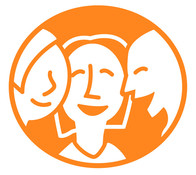 Sammanfatta gemensamt (10 minuter)
Den som har antecknat sammanfattar kortfattat de viktigaste punkterna från diskussionerna.
Reflektera gemensamt kring det som har kommit fram i diskussionen.
Introduktion
30
[Speaker Notes: Be en person vid varje bord att berätta kort om vad som kommit fram i diskussionen.]
Att vara socialsekreterare
Ett professionellt socialt arbete som omfattar handläggning av ärenden i barn- och ungdomsvården styrs av barnets eller den unges bästa. 
I det ingår att yrkesutövaren arbetar tillsammans med barn, unga och deras närstående och i samverkan med andra verksamheter.
Introduktion
31
[Speaker Notes: Gå igenom  de tre följande bilderna tillsammans.
Förklara att de är viktiga utgångspunkt att ha med sig innan ni börjar genomföra övningarna]
Att vara socialsekreterare
Grundläggande för ett professionellt förhållningssätt är att den enskilde yrkesutövaren reflekterar över sin yrkesroll och över värderingar och normer som kan påverka arbetet. 
Till ett professionellt arbete hör också att använda relevanta kunskaper, färdigheter och förhållningssätt samt att förstå vad rättssäkerhet och god förvaltning innebär.
Introduktion
32
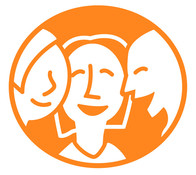 Sammanfatta och avsluta(5 minuter)
Gå laget runt och låt dem som vill dela med sig av tankar kring övningen. 
Avsluta övningen.
Introduktion
33
Varför dokumenterar vi?(15 minuter)
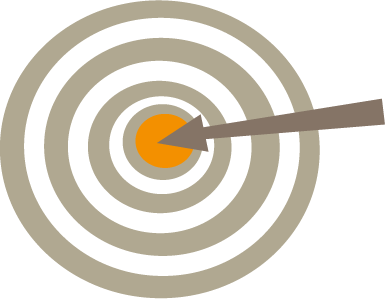 Övningens syfte
Att synliggöra syftet med dokumentation i en utredning, vem dokumentationen är till för, och vad det kan innebära för dig som skriver.
Introduktion
35
[Speaker Notes: Gå igenom övningens syfte tillsammans.]
Diskutera två och två(5 minuter)
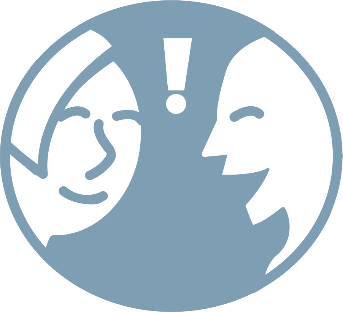 Dokumentationen ska bl.a. möjliggöra insyn i ärendet från - den enskilde - för beslutsfattaren (nämnden) - för nämndens uppföljning- för den statliga tillsynen, domstolar m.fl. 
Det ska också vara möjligt för en ny handläggare att ta över ärendet och fortsätta handlägga med god kvalitet utan att behöva börja om. 
(Handläggning och dokumentation  s.156 –  157 )
Uppfyller vi dessa krav? 
Om ja, vad är det som gör att vi lyckas? 
Om nej, vilka är de främsta utmaningarna?
Introduktion
36
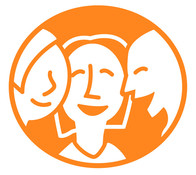 Sammanfatta och avsluta(5 minuter)
Gå laget runt och delge varandra några tankar från era diskussioner. 
Avsluta övningen.
Introduktion
37
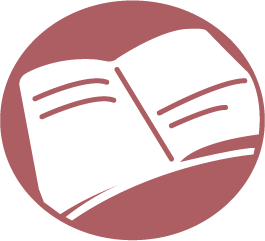 Läs mer:
Handläggning och dokumentation s. 156 – 158
Utreda
38